Global Perspectives and Investor Protection Challenges
Mark Adelson
Editor, Journal of Structured FinanceIndependent Consultant 

10th Indian Securitisation SummitThe LaLit, Mumbai, India, 27 May 2022Vinod Kothari Consultants
U.S. Structured Finance Issuance Volume Incl. Agency MBS (US$ trillions)
US$1 ≈ ₹77.5
Source: SIFMA. Note: YTD is through April.  symbol denotes troubled vintages.
2
U.S. Structured Finance Non-agency Issuance Volume (US$ trillions)
Start of U.S. Mortgage Meltdown
US$1 ≈ ₹77.5
Start of Financial Crisis
Source: SIFMA. Note: YTD is through April.  symbol denotes troubled vintages.
3
European Securitisation Volume - Placed & Retained (€ billions)
€1 ≈ ₹81 ≈ US$1.04
Source: AFME Annual Q4 Securitisation Data Reports.
4
Chinese Securitisation Issuance Volume (元 billions)
元1 ≈ ₹11.5
5
Indian Securitisation Volume (₹ lakh crore)
₹ lakh crore ≈ US$13 billion
Source: CRISIL
6
Investor Protection (for when things go wrong)
Securities laws
strong remedies
short time limits
Contractual protections
limited remedies
contractual traps
examples…
7
U.S. Bank v. DLJ Mortgage Capital (HEAT 2007-1)
Compel repurchase of breach loans only if the issuer knows of breaches or receives notice of them before the start of the lawsuit
Effectively eliminates the use of litigation discovery process to identify breaches (unless plaintiff starts a new lawsuit)
Ignores the issue of degree of certainty
U.S. Bank v. DLJ Mortgage Capital, No. 11 (N.Y. Mar. 17, 2022)https://nycourts.gov/ctapps/Decisions/2022/Mar22/11opn22-Decision.pdf
8
Previous New York Cases Limiting Contractual Claims
Set 6-year time limit for contractual remediesACE Securities Corp. v. DB Structured Products, 25 N.Y.3d 581, 36 N.E.3d 623, 15 N.Y.S.3d 716 (N.Y. 2015)https://govt.westlaw.com/nyofficial/Document/If9e5ab7b102911e590d4edf60ce7d742
Nullified R&W about no untrue statement in sale of loansNomura Home Equity Loan, Inc. v. Nomura Credit & Capital, 30 N.Y.3d 572, 92 N.E.3d 743, 69 N.Y.S.3d 520 (N.Y. 2017)https://govt.westlaw.com/nyofficial/Document/I26b09f20df4b11e7ac2edcbde0ddb12c
Limited bond insurer’s claim for fraudulent inducement to repurchasesAmbac Assurance v. Countrywide Home Loans, 31 N.Y.3d 569, 106 N.E.3d 1176, 81 N.Y.S.3d 816 (N.Y. 2018)https://govt.westlaw.com/nyofficial/Document/Ie51ca2707a0e11e8bc31fad2079b1d82
Must comply w/ conditions precedent for enforcement of repurchasesU.S. Bank Nat’l Ass’n v. DLJ Mortgage Capital, 33 N.Y.3d 72, 122 N.E.3d 40, 98 N.Y.S.3d 523 (N.Y. 2019)https://govt.westlaw.com/nyofficial/Document/I3b8c76c0345011e99810b61cd66fda28
Requirements of the repurchase process apply even if gross negligenceIn re Part 60 Put-Back Litigation, 36 N.Y.3d 342, 165 N.E.3d 180, 141 N.Y.S.3d 410 (N.Y. 2020)https://govt.westlaw.com/nyofficial/Document/I10d29040446611eb9aff98ba9c2472b0
9
LCM XXII v. Serta Simmons Bedding
Potentially protects lenders, including CLOs, from shady “trap door” financings by borrowers on covenant lite loans
Borrower circumvented pro rata payment requirement by amending loan agreement to favor certain lenders over others
Trial court denied borrower’s motion to dismiss
Interpretation of “open market” purchases
Breach of implied covenant of good faith and fair dealing
Case is moving forward
LCM XXII v. Serta Simmons Bedding, No. 21-Civ-3987 (S.D.N.Y. Mar. 29, 2022)https://cases.justia.com/federal/district-courts/new-york/nysdce/1:2021cv03987/559620/34/0.pdf
10
Finkelstein v. U.S. Bank
Recognizes duty of securitization trustee to enforce obligations of other transaction parties
Analysis of contractual language
Focus on “belt and suspender” provisions
Trial court denied trustee’s motion to dismiss
Case is moving forward
Finkelstein v. U.S. Bank, Case No. 650849/2021 (N.Y. Sup. Ct. May 2, 2022)https://scholar.google.com/scholar_case?case=17290646117279024384
11
Appendix
12
New York State Court System
N.Y. Court of Appeals
Appellate Division of the Supreme Court
Supreme Court
Local & Specialized Courts
13
U.S Federal Court System
U.S. Supreme Court
U.S. Courts of Appeals
U.S. District Court
Specialized Courts
14
Additional Resources
Handbook of Mortgage-Backed Securities (2016)
OTS Examination Handbook § 221 (2003) (related materials)
Federal Reserve, Introduction to Asset Securitization (1990)
FDIC Risk Management Manual (2017) (related materials)
OCC securitization web page
SIFMA statistics
U.S. Senate report and materials on the financial crisis (2011)
Financial Crisis Inquiry Commission report and materials (2009)
15
Additional Resources (2)
Agarwal et al., Determinants of Automobile Loan Default and Prepayment, Chicago Fed. (2008)
Behrens, Commercial Bank Activities in Urban Mortgage Financing, NBER (1952)
Ferguson, The Ascent of Money, Penguin Press (2008)
Heitfield & Sabarwal, What Drives Default and Prepayment on Subprime Auto Loans? (2004)
Hemple, The Postwar Quality of State and Local Debt, NBER (1971)
Hickman, Corporate Bond Quality and Investor Experience, NBER (1958)
16
Additional Resources (3)
Holthausen et al., The Volume of Consumer Instalment Credit, 1929-38, NBER (1940)
Moore & Klein, The Quality of Consumer Instalment Credit, NBER (1967)
Olney, Spendthrift, or Sophisticated Borrower?: Institutional Response to the Twentieth Century Evolution of Consumer Credit, working paper (2002)
Saulnier, Urban Mortgage Lending by Life Insurance Companies, NBER (1950)
Shay, New Automobile Finance Rates, 1924-62, NBER (1963)
17
Additional Resources (4)
Sullivan, Economic Factors Associated with Delinquency Rates on Consumer Instalment Debt, working paper (1987)
Wheaton et al., 100 Years of Commercial Real Estate Prices in Manhattan (2007)
S&P-DOJ Settlement (2015) (complaint 2013) (order 2013)
Moody’s-DOJ Settlement (2017)
Assured Guar. Mun. Corp. v. Flagstar Bank (S.D.N.Y. 2013)
FHFA v. Nomura (S.D.N.Y. 2015)
MBIA v. Credit Suisse (NY Sup. Ct 2020)
18
Mark Adelson is an independent consultant, the editor of The Journal of Structured Finance, and the content director at Portfolio Management Research (f/k/a Institutional Investor Journals). He was chief strategy officer of The BondFactor Company LLC from November 2012 to April 2016. Adelson served as S&P's chief credit officer from May 2008 until December 2011 and then held a research position at the company through August 2012. As S&P's chief credit officer he supervised the overhaul of the company's rating criteria in the wake of the financial crisis. He previously worked at Nomura Securities and Moody's. He started his career in the MBS department of Thacher Proffitt & Wood. He is a frequent author and speaker on securitization topics, with particular emphasis on MBS and CDOs/CLOs, and he is a member of the Structured Finance Committee of the NYC Bar Association.
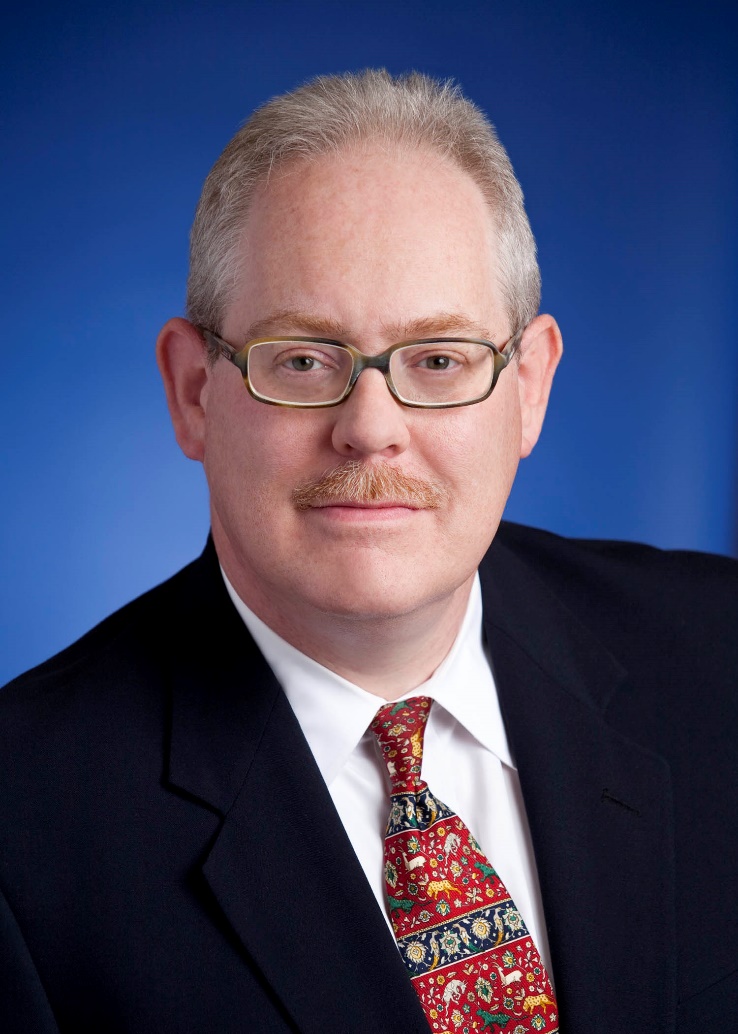 19